БЛАНКИ ЕГЭ
Технология печати полного комплекта экзаменационных материалов
Смирнова Татьяна Александровна, 
главный специалист ГУ ЯО ЦОиККО
Состав индивидуального комплекта ЕГЭ
ВНИМАНИЕ: все бланки и контрольные измерительные материалы рассматриваются в комплекте
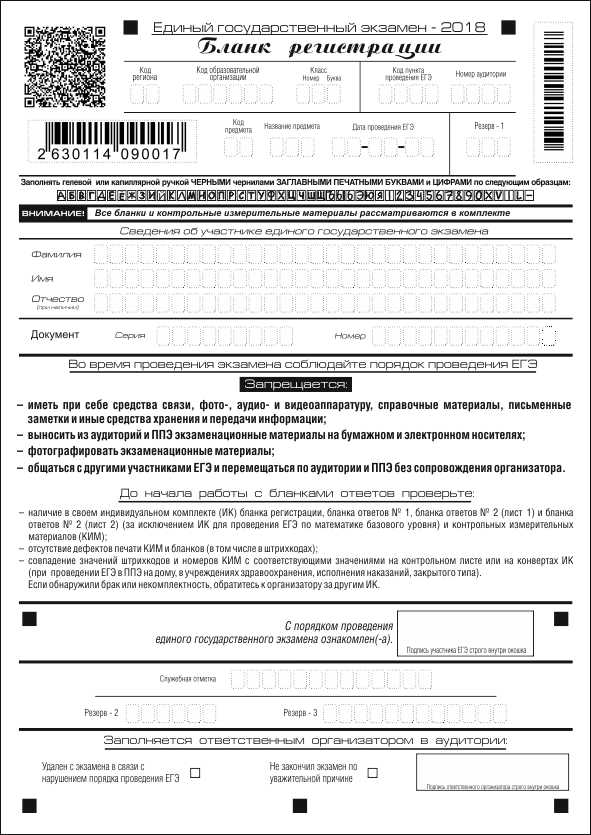 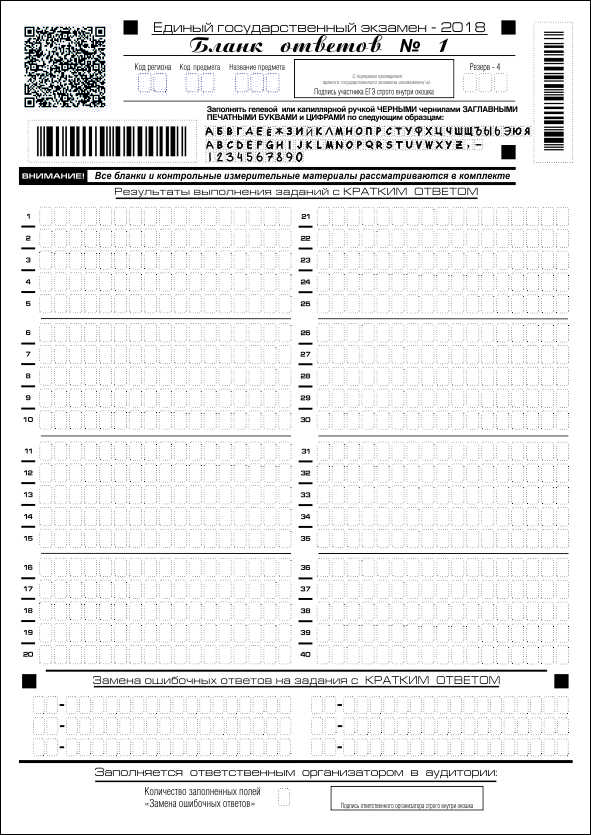 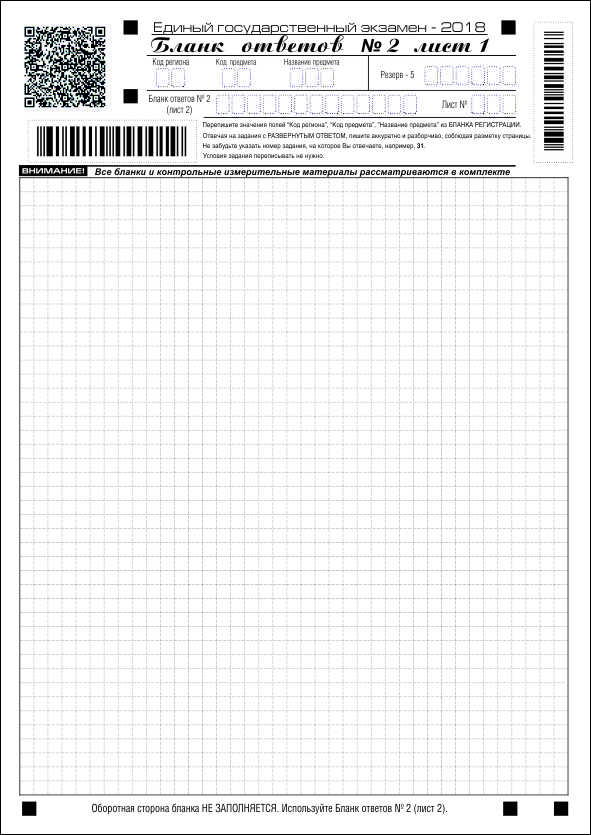 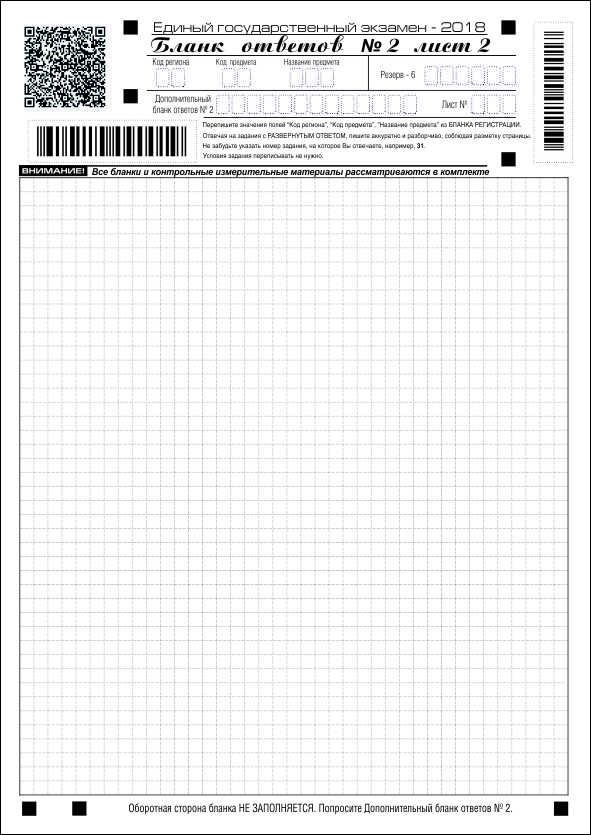 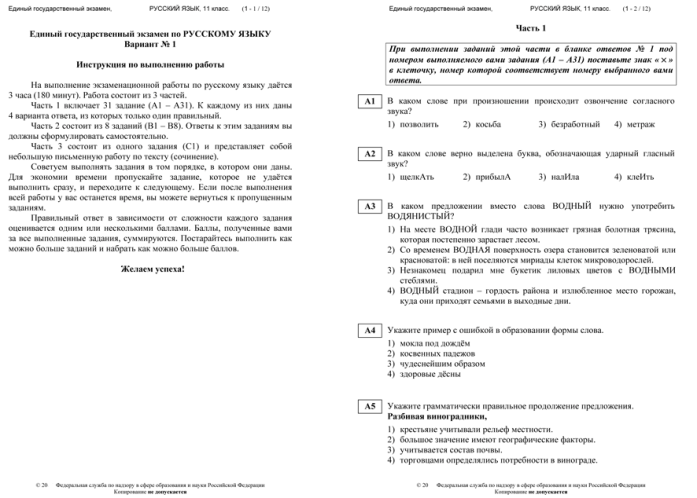 Черно-белые  односторонние бланки:
бланк регистрации
бланк ответов № 1
бланк ответов № 2 лист 1
бланк ответов № 2 лист 2
КИМ
Контрольный лист
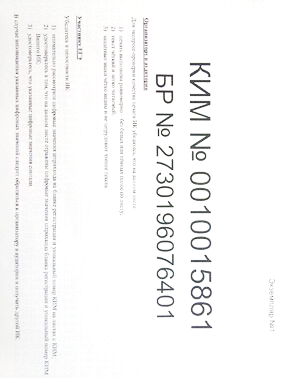 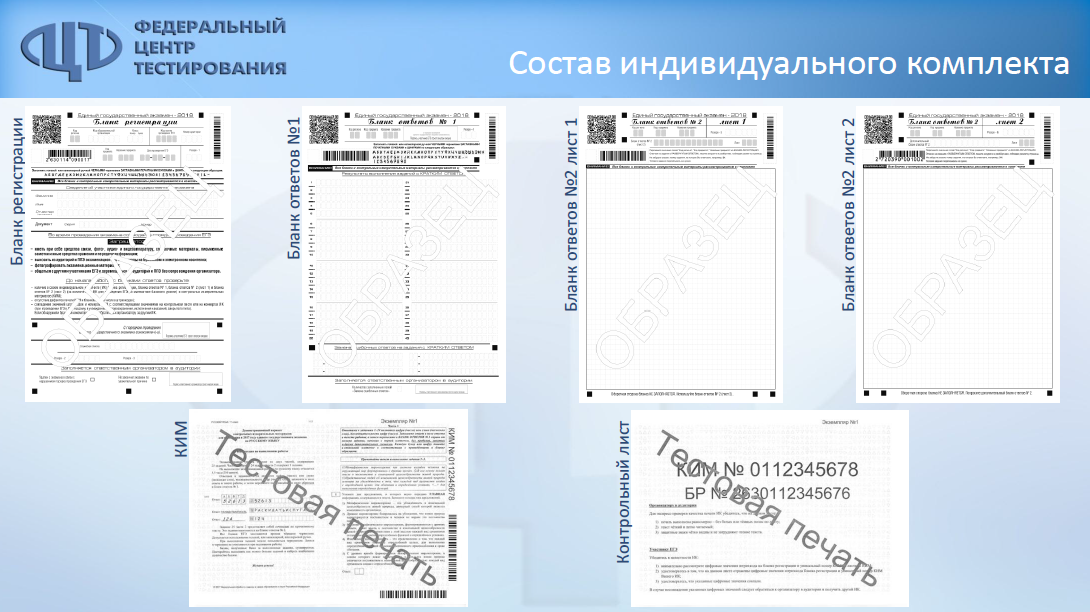 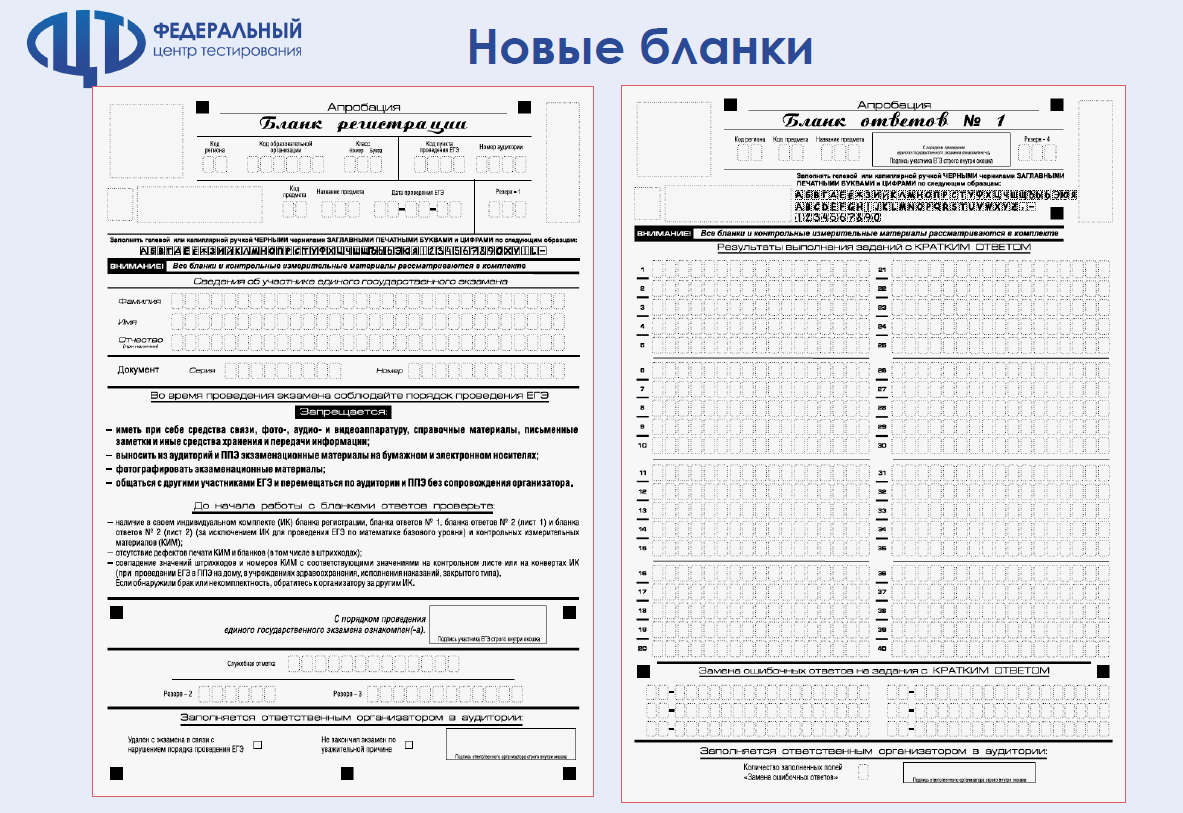 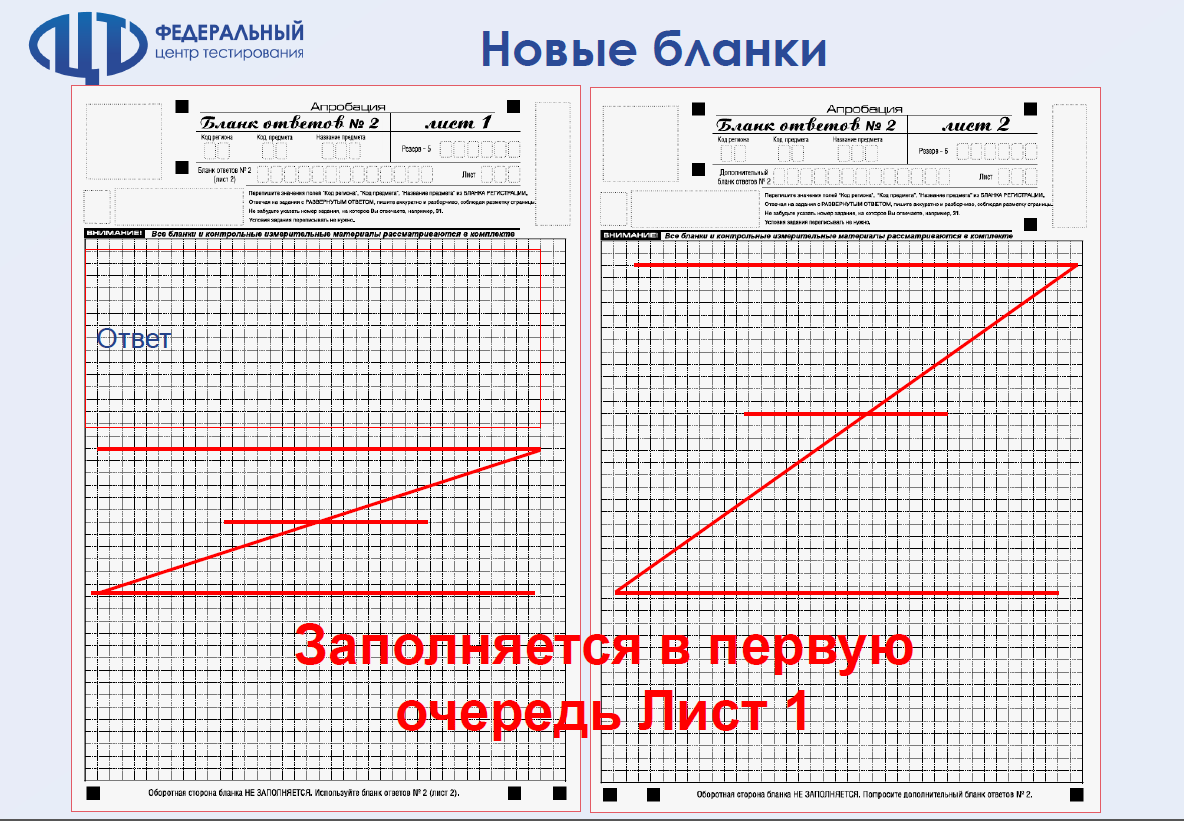 ОПИСАНИЕ 
БЛАНКОВ ЕГЭ
Бланки односторонние черно-белые

Машиночитаемые формы
БЛАНК РЕГИСТРАЦИИ
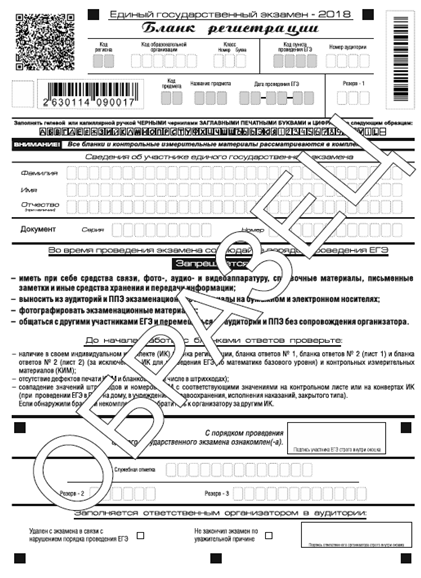 Верхняя часть бланка
Средняя часть бланка
Краткая памятка о порядке проведения ЕГЭ
Краткая инструкция по определению целостности и качества печати ИК участника ЕГЭ
Нижняя часть бланка
БЛАНК ОТВЕТОВ №1
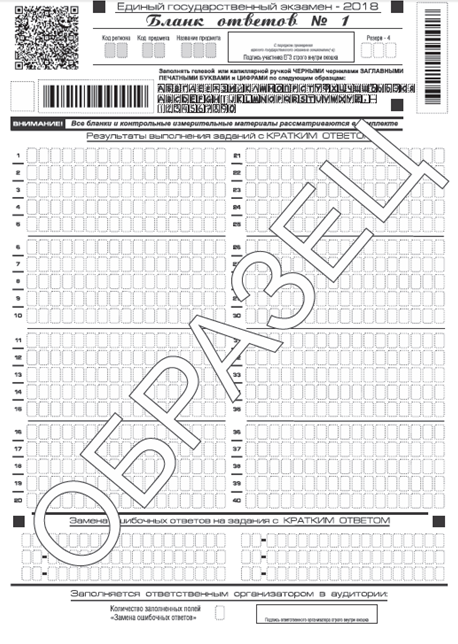 Верхняя часть бланка
Средняя часть бланка
Поля для записи  результатов  выполнения заданий с кратким ответом
Максимальное количество кратких ответов − 40

Максимальное количество − 17
Нижняя часть бланка
Поля для замены ошибочных ответов на задания с кратким ответом.
Максимальное количество полей для замен ошибочных ответов − 6
БЛАНК ОТВЕТОВ № 2       ЛИСТ 1
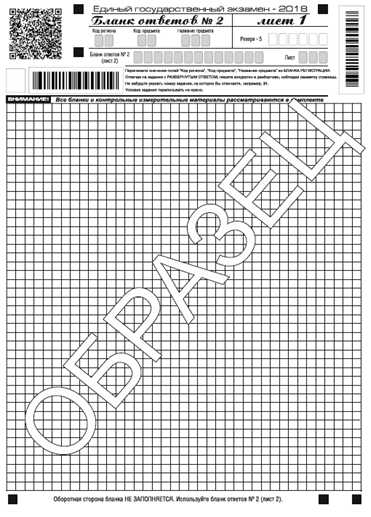 Верхняя часть бланка
Поле с указанием порядкового номера листа
Нижняя часть бланка
Поле для ответов на задания с развернутым ответом
ВАЖНО!!! 
Оборотная сторона бланка 
НЕ ЗАПОЛНЯЕТСЯ
Используйте бланк ответов № 2 (лист 2)
БЛАНК ОТВЕТОВ № 2       ЛИСТ 2
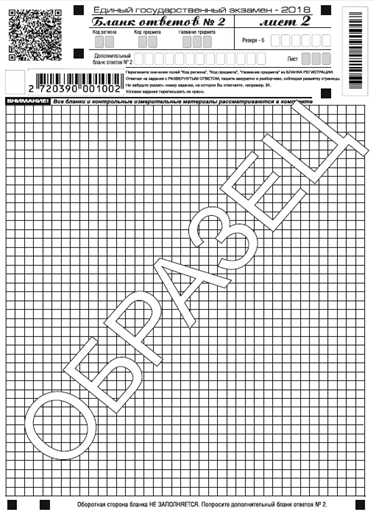 Верхняя часть бланка
Поле с указанием порядкового номера листа
Поле для записи цифрового значения  штрихкода дополнительного бланка ответов
Нижняя часть бланка
Поле для ответов на задания с развернутым ответом
ВАЖНО!!! 
Оборотная сторона бланка 
НЕ ЗАПОЛНЯЕТСЯ
Попросите дополнительный  бланк ответов № 2
ДОПОЛНИТЕЛЬНЫЙ БЛАНК ОТВЕТОВ № 2
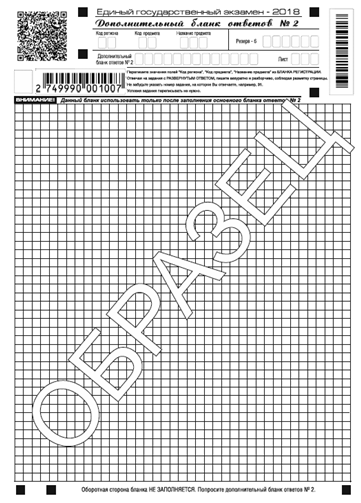 Верхняя часть бланка
Поле для записи цифрового значения  штрихкода  следующего дополнительного бланка ответов
Поле для нумерации листов ДБО № 2 (с цифры 3)
Нижняя часть бланка
Поле для ответов на задания с развернутым ответом
ВАЖНО!!! 
Оборотная сторона бланка 
НЕ ЗАПОЛНЯЕТСЯ
Попросите дополнительный  бланк ответов № 2
БЛАНК РЕГИСТРАЦИИ устного экзамена
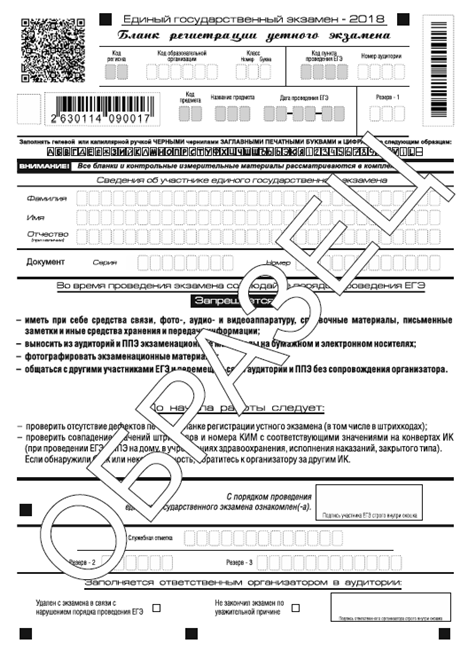 Верхняя часть бланка
Средняя часть бланка
Краткая памятка о порядке проведения ЕГЭ
Краткая инструкция по определению целостности и качества печати ИК участника ЕГЭ
Нижняя часть бланка
ПРАВИЛА 
ЗАПОЛНЕНИЯ 
БЛАНКОВ ЕГЭ
БЛАНК РЕГИСТРАЦИИ
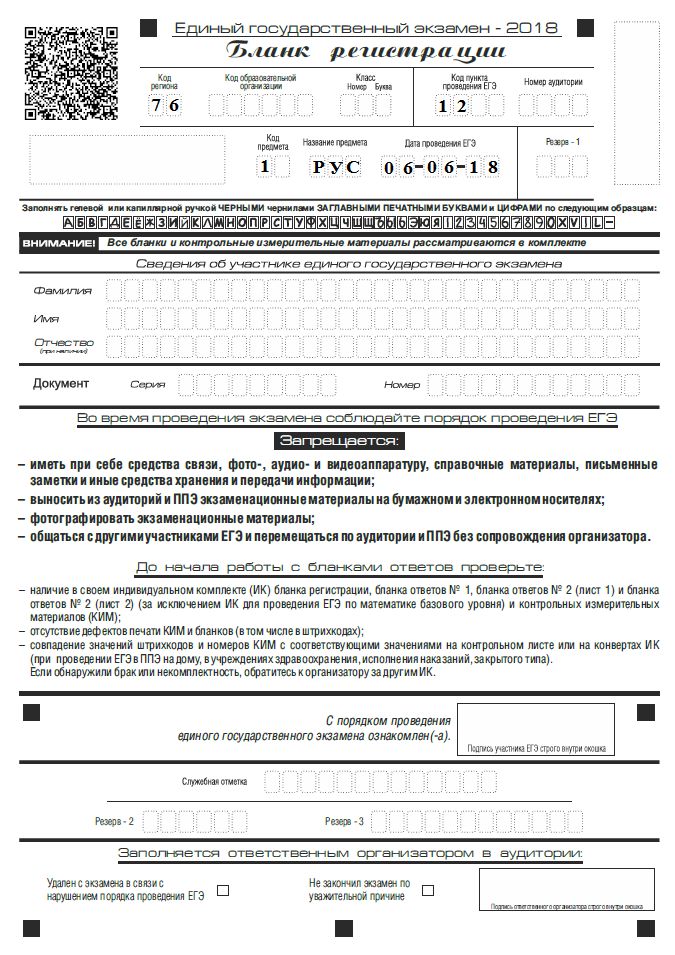 Наносится при шифровании   в ФЦТ
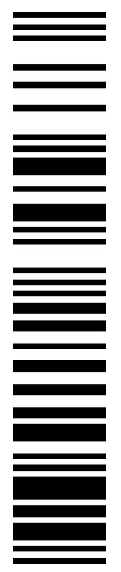 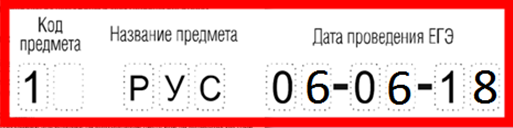 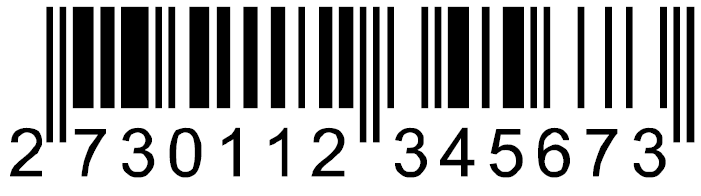 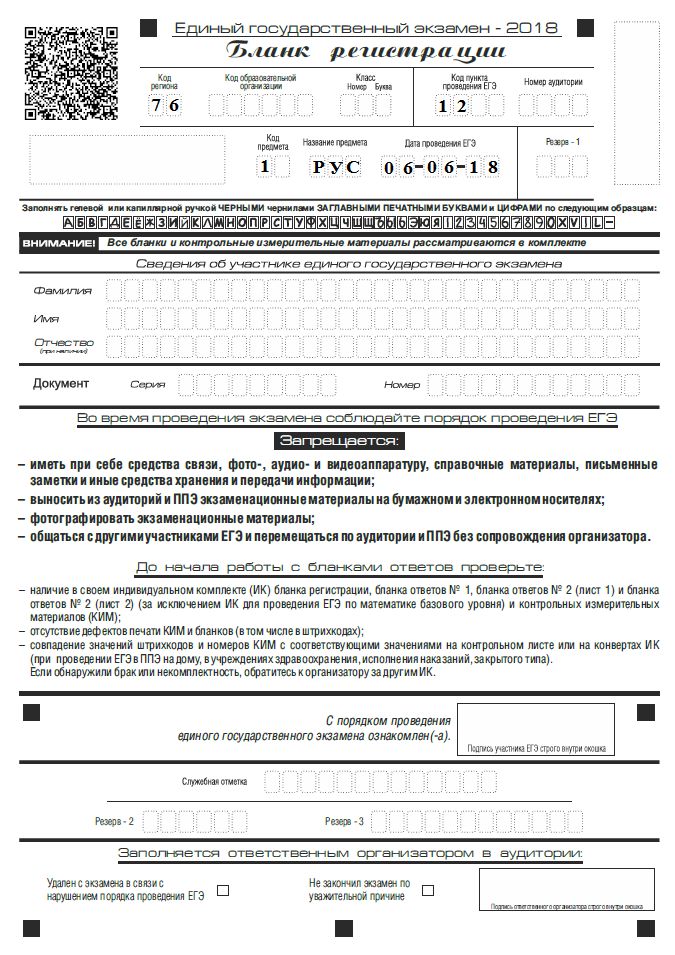 БЛАНК РЕГИСТРАЦИИ
Наносится при печати в аудитории ППЭ
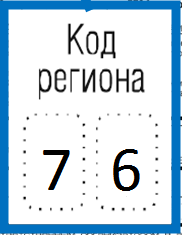 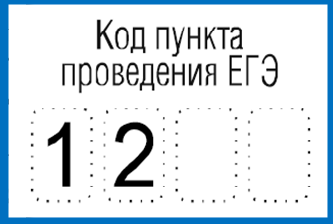 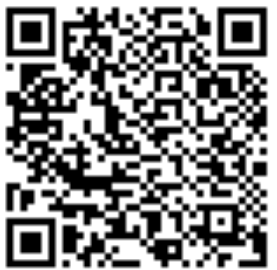 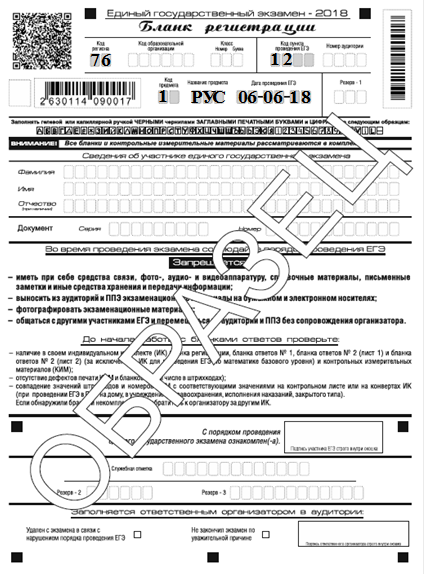 БЛАНК РЕГИСТРАЦИИ
ЗАПОЛНЕНЫ АВТОМАТИЧЕСКИ:
Код региона
Код пункта проведения ЕГЭ
Код предмета
Название предмета
Дата проведения ЕГЭ
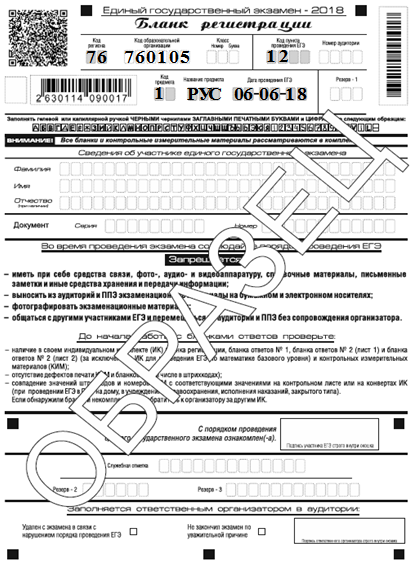 БЛАНК РЕГИСТРАЦИИ
заполняет 
участник  ЕГЭ 
во второй части инструктажа
Код ОО
ППЭ-16 «Расшифровка  кодов ОО ППЭ»
ВТГ 
указывают код  ОО, 
в которой обучаются
ВПЛ/СПО указывают код ОО, в которой 
получили уведомление о регистрации
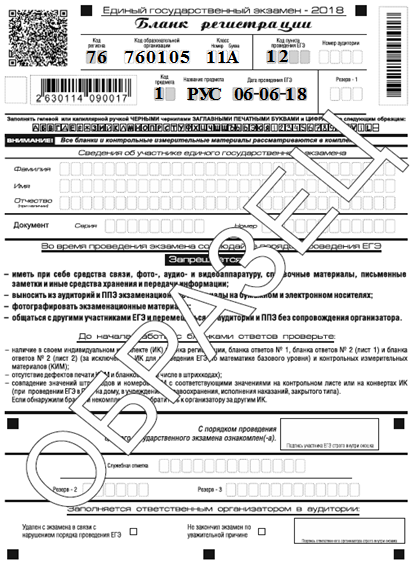 БЛАНК РЕГИСТРАЦИИ
заполняет 
участник  ЕГЭ 
во второй части инструктажа
Класс: номер, буква
ВТГ указывают информацию о классе, в котором обучаются
ВПЛ/СПО 
не заполняют
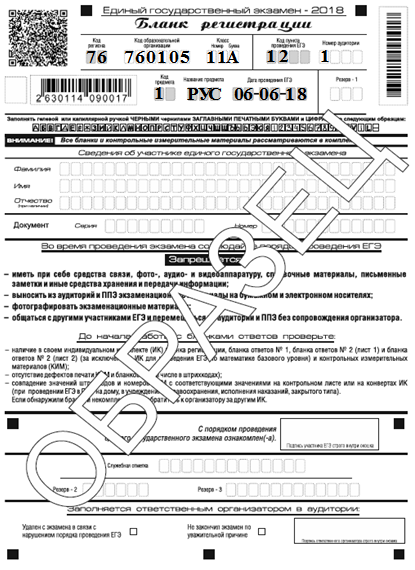 БЛАНК РЕГИСТРАЦИИ
заполняет 
участник  ЕГЭ 
во второй части инструктажа
Номер аудитории
Указывается номер аудитории, 
в которой проходит ЕГЭ
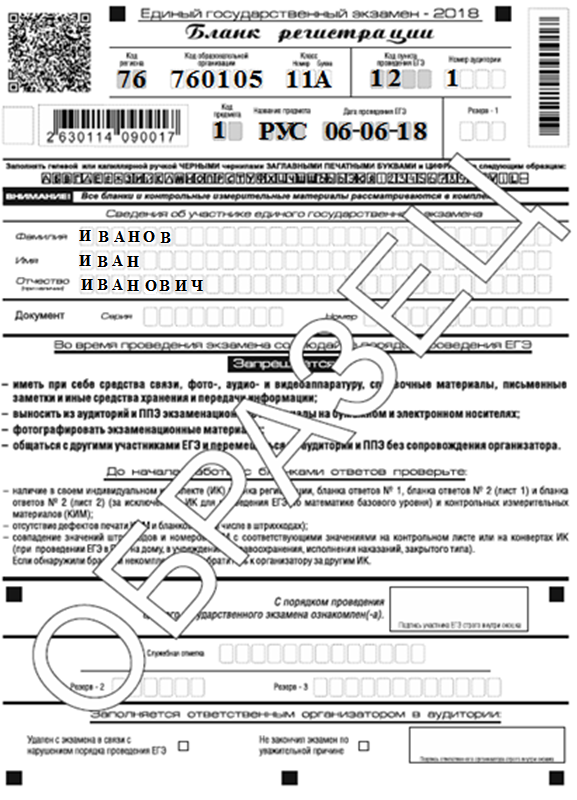 БЛАНК РЕГИСТРАЦИИ
информация вносится из документа, удостоверяющего личность участника
заполняет 
участник  ЕГЭ
во второй части инструктажа
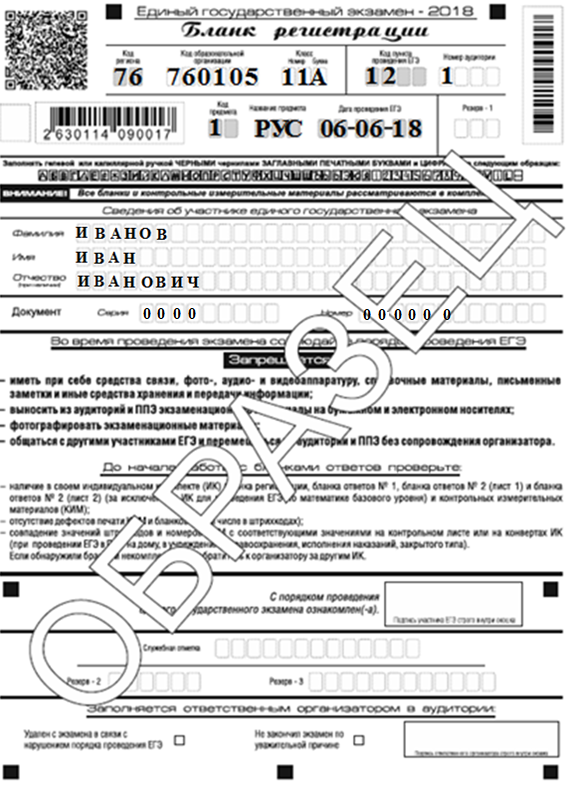 БЛАНК РЕГИСТРАЦИИ
информация вносится из документа, удостоверяющего личность участника
заполняет 
участник  ЕГЭ
во второй части инструктажа
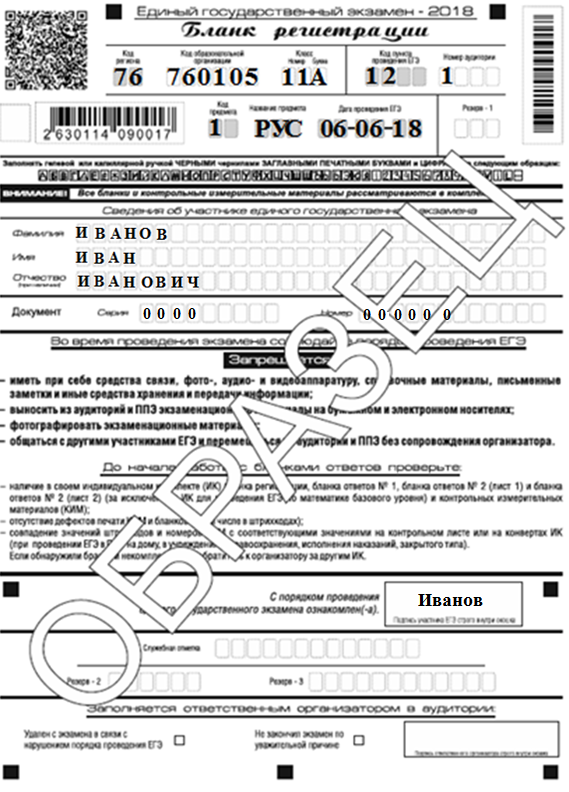 БЛАНК РЕГИСТРАЦИИ
заполняет 
участник  ЕГЭ
во второй части инструктажа
поле для подписи участника ЕГЭ об ознакомлении с порядком проведения ЕГЭ
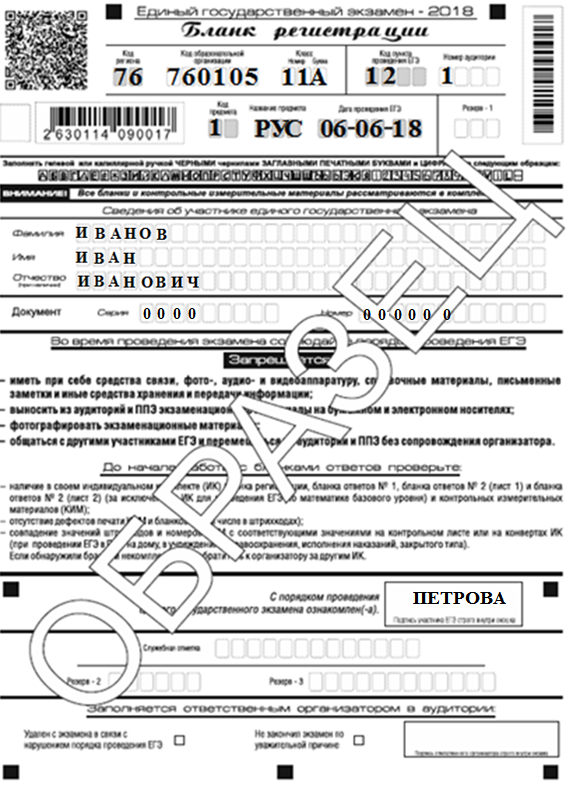 БЛАНК РЕГИСТРАЦИИ
заполняет 
участник  ЕГЭ
во второй части инструктажа
участник отказывается ставить личную подпись 

 организатор ставит свою подпись в поле участника
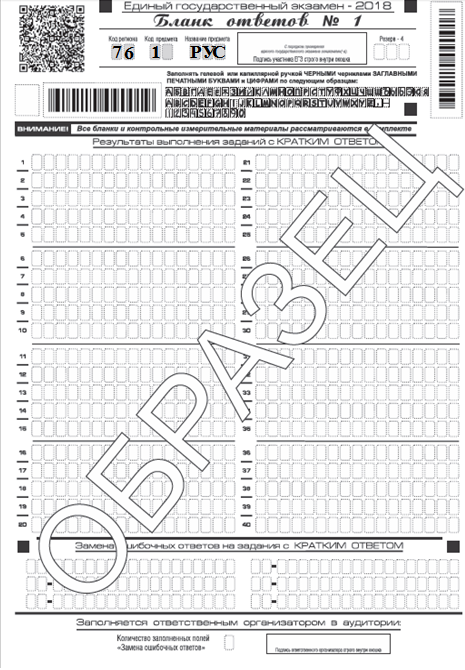 БЛАНК ОТВЕТОВ № 1
ЗАПОЛНЕНЫ АВТОМАТИЧЕСКИ:
Код региона
Код предмета
Название предмета
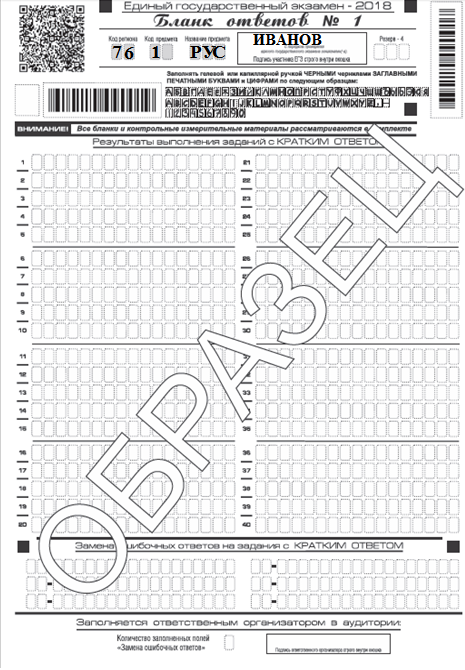 БЛАНК ОТВЕТОВ № 1
заполняет 
участник  ЕГЭ
во второй части инструктажа
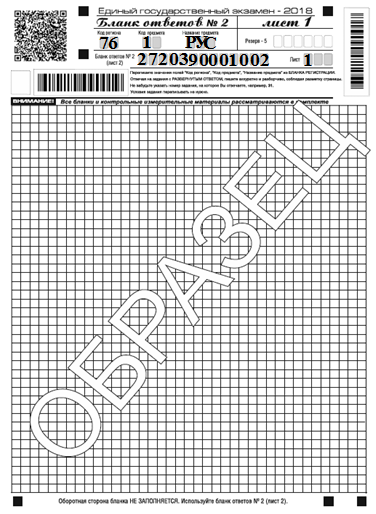 БЛАНК ОТВЕТОВ № 2
лист 1
ЗАПОЛНЕНЫ АВТОМАТИЧЕСКИ:
Код региона
Код предмета
Название предмета
Цифровое значение горизонтального штрих-кода листа 2 бланка ответов № 2
Заполняется в первую очередь Лист 1
Лист
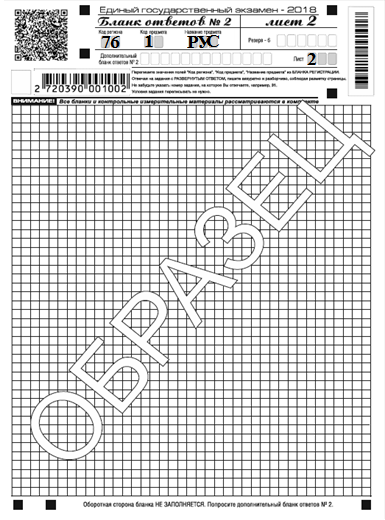 БЛАНК ОТВЕТОВ № 2
лист 2
ЗАПОЛНЕНЫ АВТОМАТИЧЕСКИ:
Код региона
Код предмета
Название предмета
Лист
БЛАНК ОТВЕТОВ № 2 лист 2
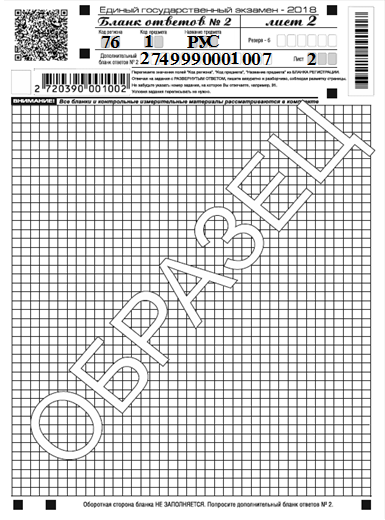 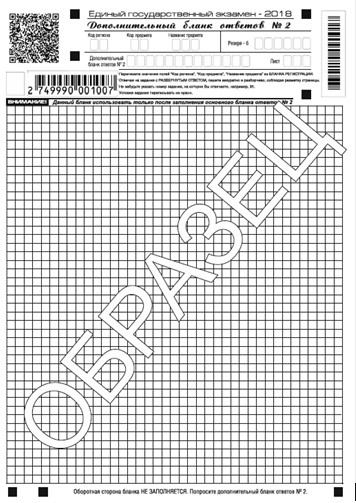 Организатор заполняет поле «Дополнительный бланк ответов № 2» 
в листе 2
бланка ответов № 2 
при выдаче дополнительного бланка ответов № 2
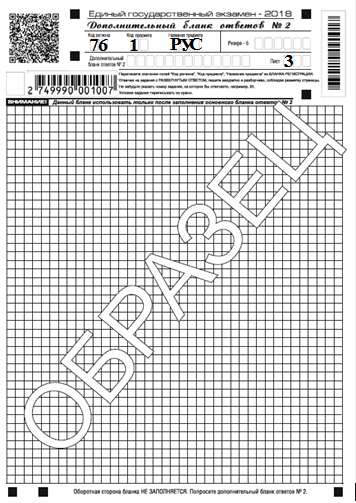 ДОПОЛНИТЕЛЬНЫЙ БЛАНК ОТВЕТОВ № 2
Организатор заполняет поле «Лист» 
при выдаче дополнительного бланка ответов № 2
Перепишите значения полей 
«Код региона», 
«Код предмета», «Название предмета» из бланка регистрации и бланка ответов № 2
Заполняет 
участник  ЕГЭ 
во время получения 
ДБО № 2
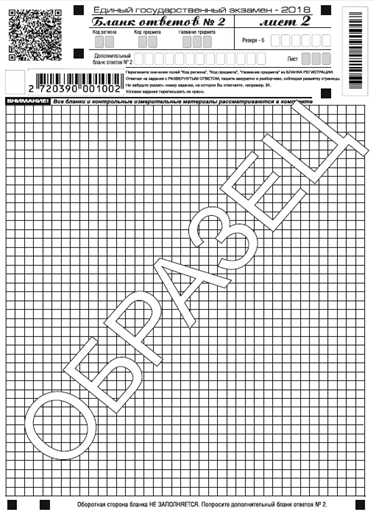 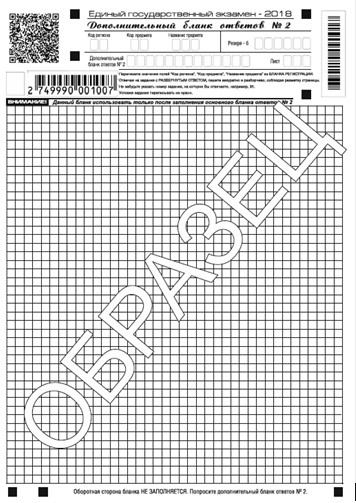 На последнем бланке ответов 
№ 2  (бланк ответов №2 лист 2 или ДБО № 2 )
комплекта участника ЕГЭ 
поле «Дополнительный бланк ответов № 2»  
не заполняется
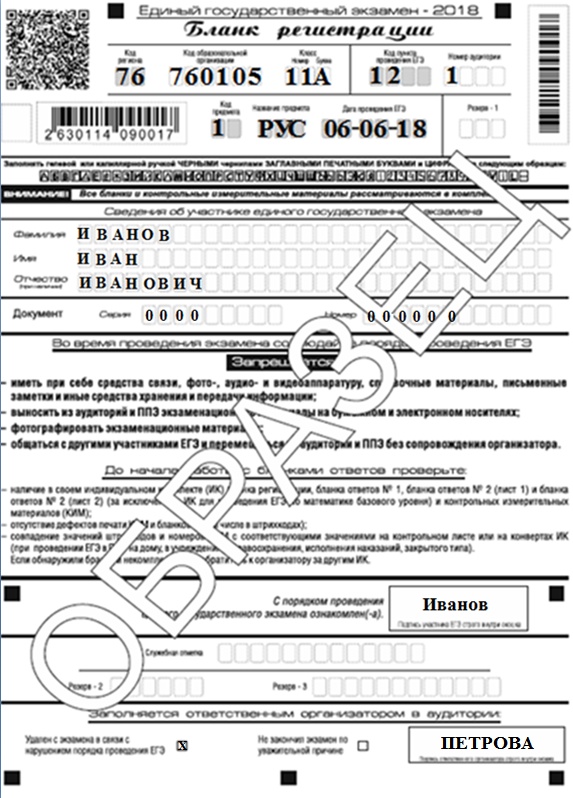 БЛАНК РЕГИСТРАЦИИ
Нарушение требований Порядка ЕГЭ
Заполняет 
ответственный
организатор 
в случае удаления участника ЕГЭ 
с экзамена
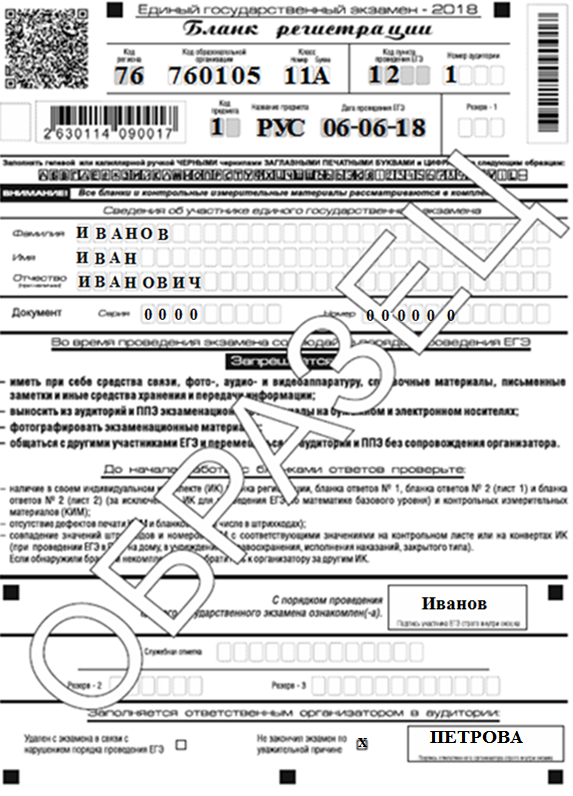 БЛАНК РЕГИСТРАЦИИ
Не закончил экзамен по уважительной причине
Заполняет 
ответственный
организатор 
в случае завершения экзамена участником ЕГЭ 
по уважительной причине
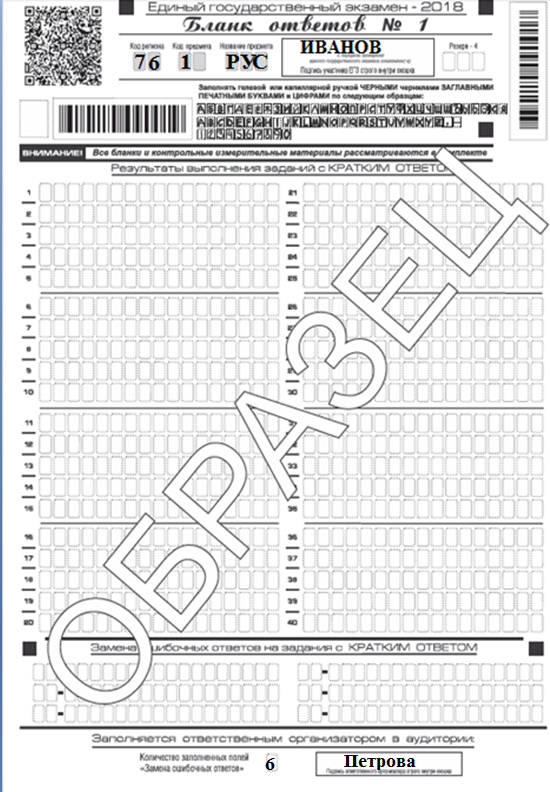 БЛАНК ОТВЕТОВ № 1
Заполняет 
ответственный
организатор 
по окончании экзамена 
(во время сбора бланков)
Максимальное  количество полей для замен ошибочных ответов  − 6
Участник не использовал поле «Замена ошибочных ответов на задания с кратким ответом»

Организатор в поле «Количество заполненных полей…:
  ставит «0»
  подпись в специально  отведенном месте
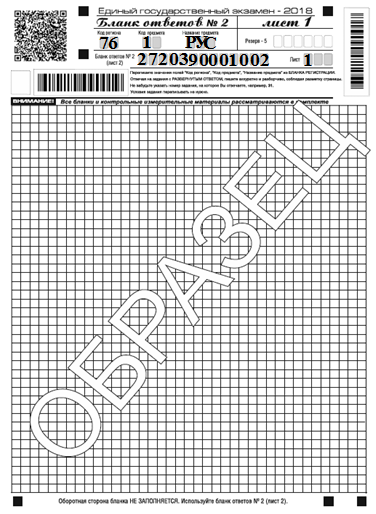 БЛАНК ОТВЕТОВ № 2
лист 1
Бланк ответов № 2 лист 1
содержит  незаполненные области (за исключением регистрационных полей)

организаторы погашают «Z» 
(по окончании экзамена, 
во время сбора бланков)
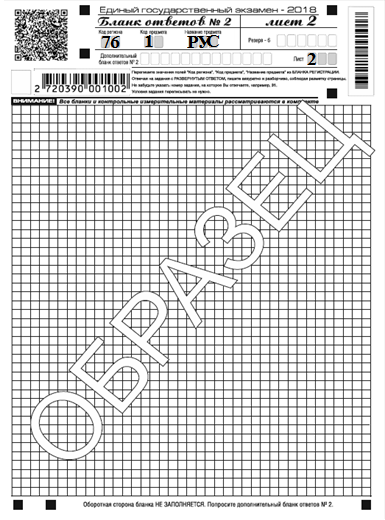 БЛАНК ОТВЕТОВ № 2
лист 2
Бланк ответов № 2 лист 1
содержит  незаполненные области (за исключением регистрационных полей)

организаторы погашают «Z» 
(по окончании экзамена, 
во время сбора бланков)
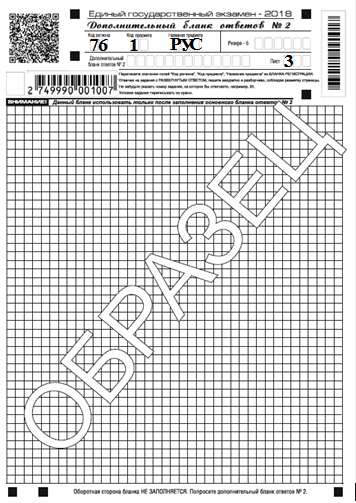 ДОПОЛНИТЕЛЬНЫЙ БЛАНК ОТВЕТОВ № 2
Дополнительный бланк ответов № 2 
содержит  незаполненные области (за исключением регистрационных полей)

Организаторы погашают «Z»
(по окончании экзамена, во время сбора бланков)
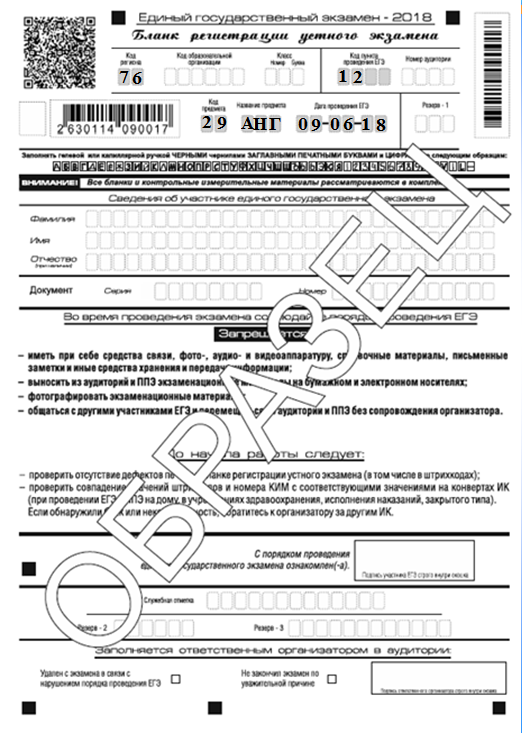 БЛАНК РЕГИСТРАЦИИ
устного экзамена
ЗАПОЛНЕНЫ АВТОМАТИЧЕСКИ:
Код региона
Код пункта проведения ЕГЭ
Код предмета
Название предмета
Дата проведения ЕГЭ
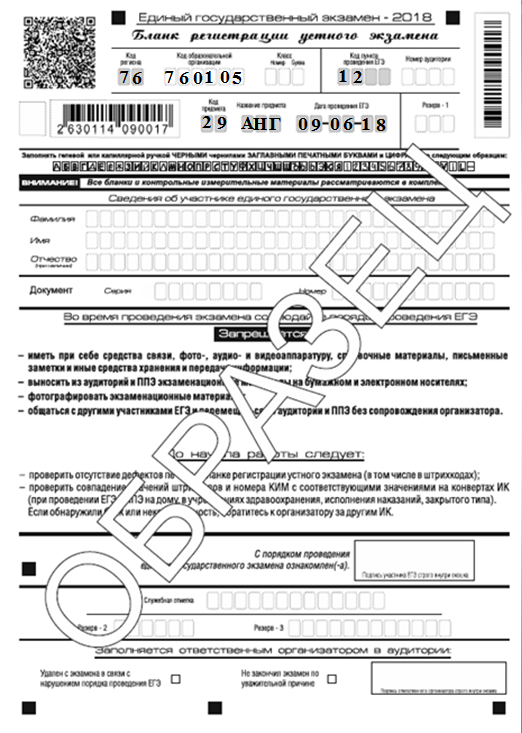 БЛАНК РЕГИСТРАЦИИ
устного экзамена
Заполняет 
участник  ЕГЭ 
во время инструктажа
Код ОО
ВТГ 
указывают код  ОО, 
в которой обучаются
ВПЛ/СПО указывают код ОО, в которой 
получили уведомление о регистрации
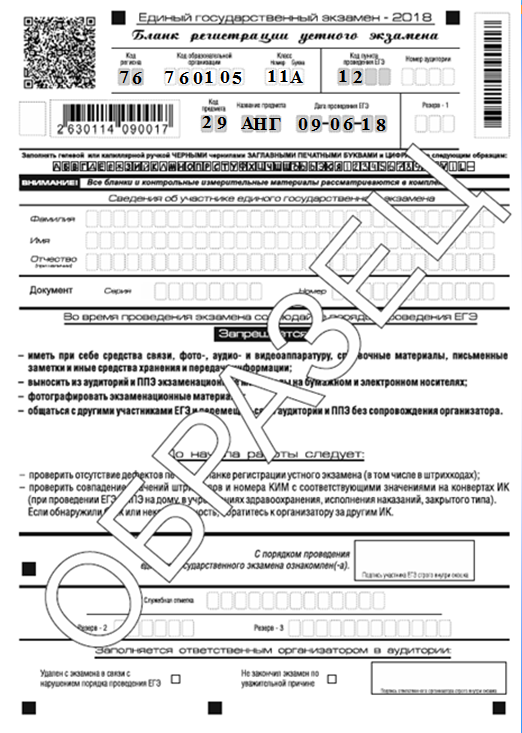 БЛАНК РЕГИСТРАЦИИ
устного экзамена
Заполняет 
участник  ЕГЭ 
во время инструктажа
Класс: номер, буква
ВТГ указывают информацию о классе, в котором обучаются
ВПЛ/СПО 
не заполняют
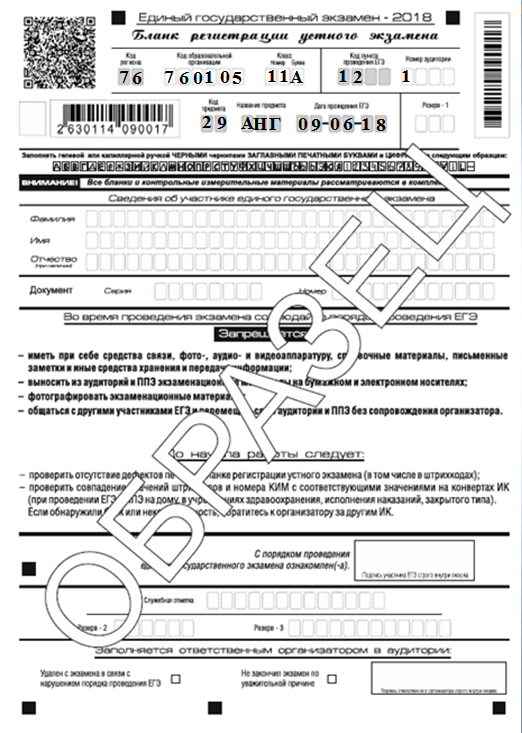 БЛАНК РЕГИСТРАЦИИ
устного экзамена
Заполняет 
участник  ЕГЭ 
во время инструктажа
Номер аудитории
Указывается номер аудитории, в которой проходит ЕГЭ
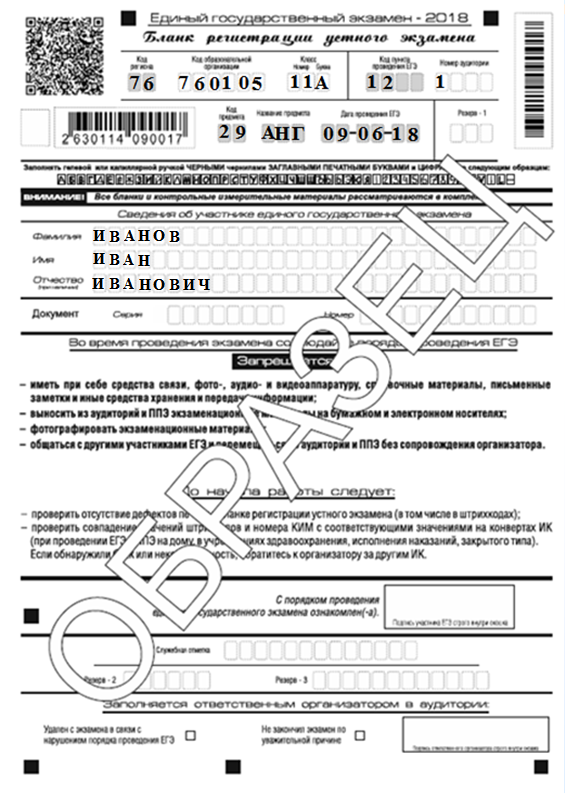 БЛАНК РЕГИСТРАЦИИ
устного экзамена
Заполняет 
участник  ЕГЭ 
во время инструктажа
информация вносится из документа, удостоверяющего личность участника
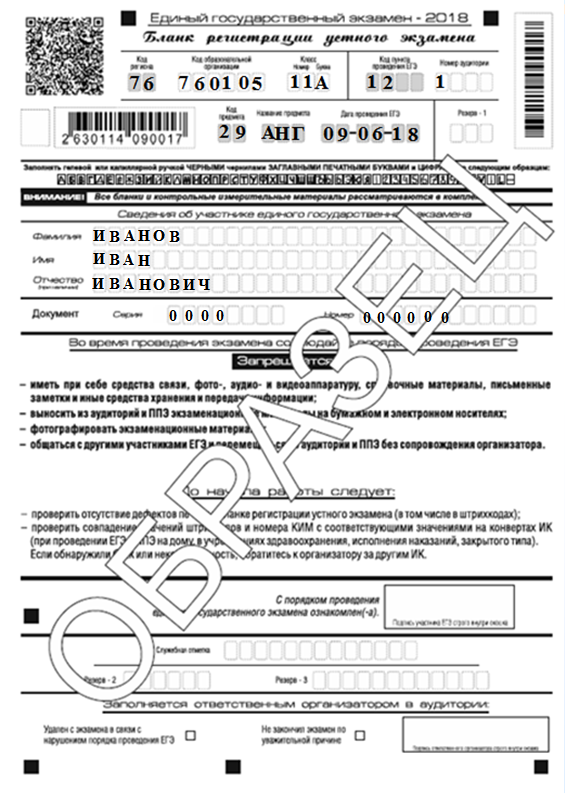 БЛАНК РЕГИСТРАЦИИ
устного экзамена
Заполняет 
участник  ЕГЭ 
во время инструктажа
информация вносится из документа, удостоверяющего личность участника
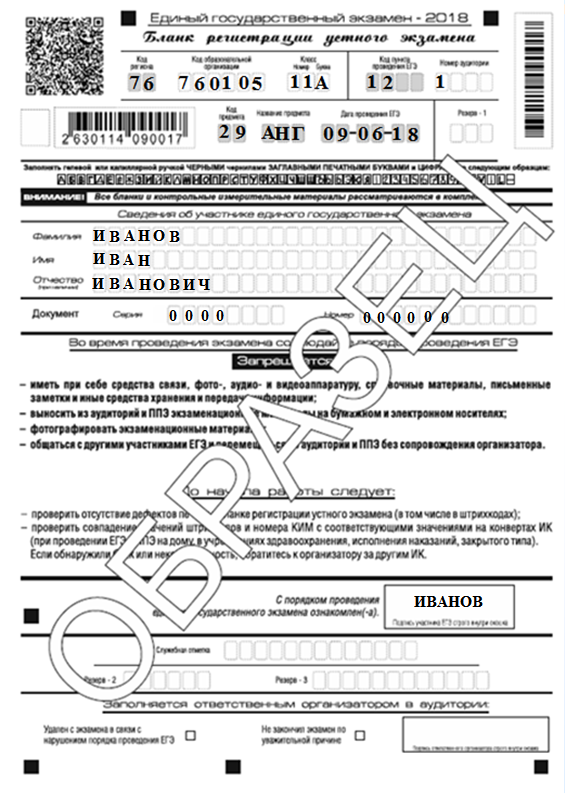 БЛАНК РЕГИСТРАЦИИ
устного экзамена
поле для подписи участника
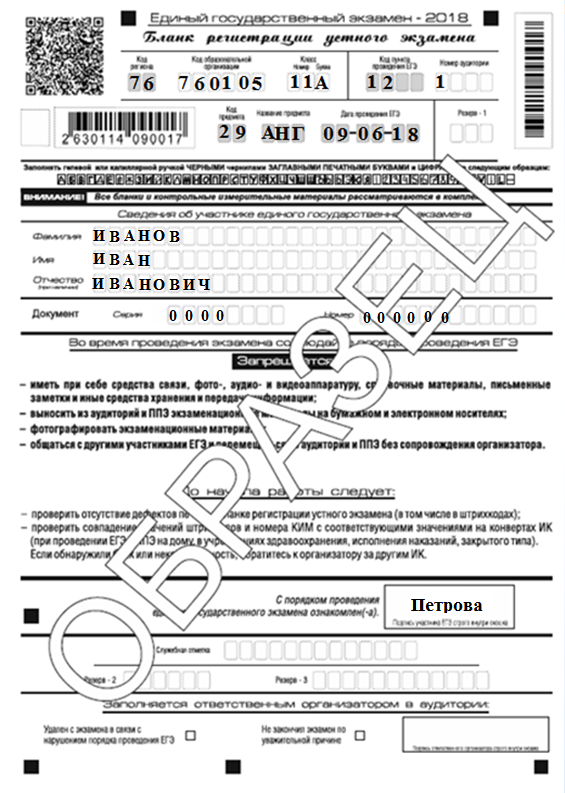 БЛАНК РЕГИСТРАЦИИ
устного экзамена
участник отказывается ставить личную подпись 

 организатор ставит свою подпись
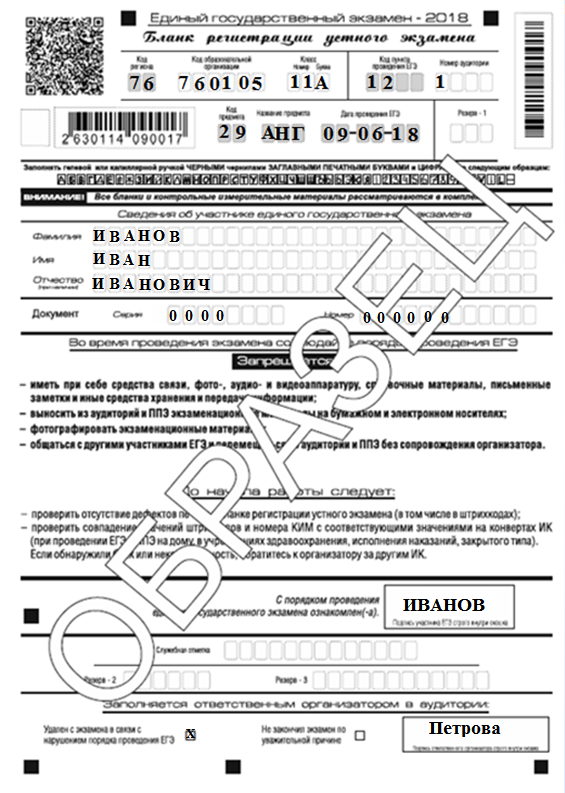 БЛАНК РЕГИСТРАЦИИ
устного экзамена
Нарушение требований Порядка ЕГЭ
Заполняет 
ответственный
организатор 
в случае удаления участника ЕГЭ 
с экзамена
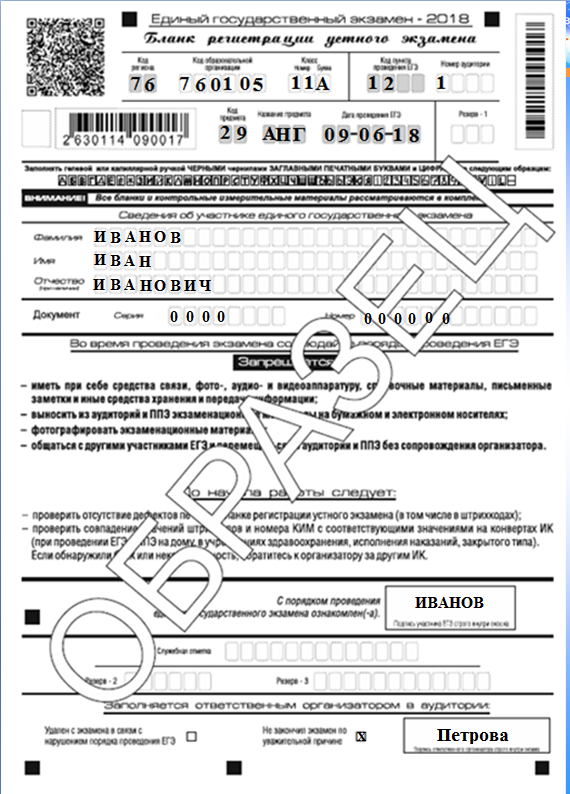 БЛАНК РЕГИСТРАЦИИ
устного экзамена
Не закончил экзамен по уважительной причине
Заполняет 
ответственный
организатор 
в случае завершения экзамена участником ЕГЭ 
по уважительной причине
Состав индивидуального комплекта ЕГЭ
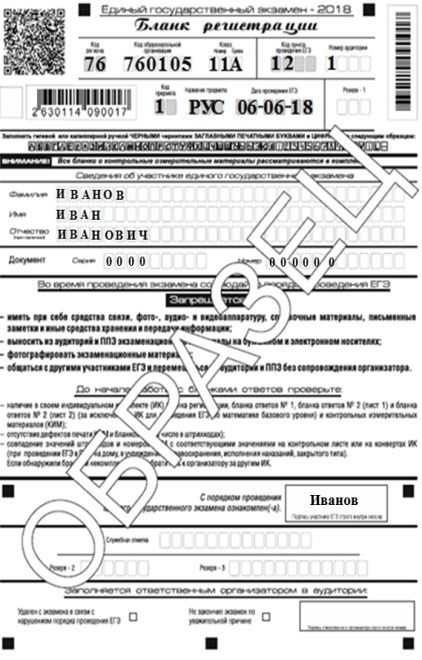 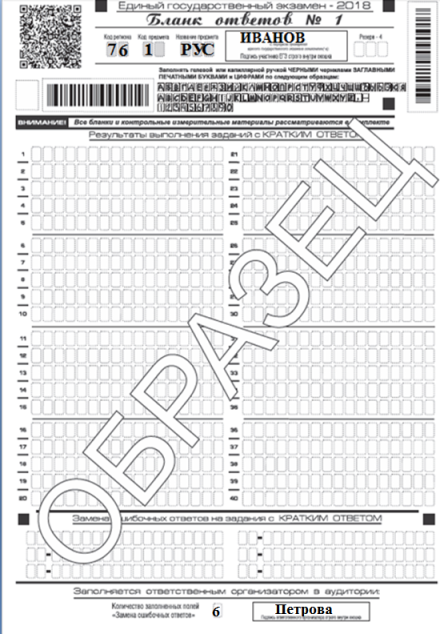 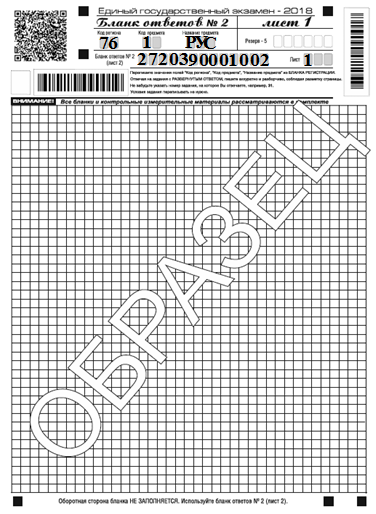 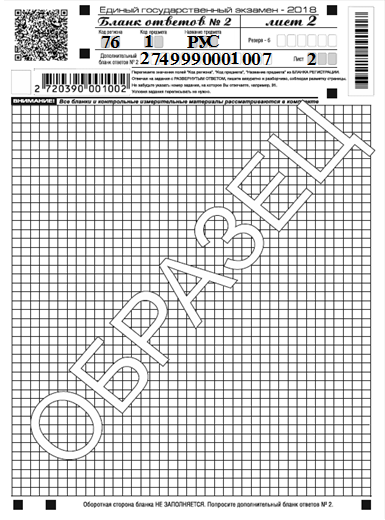 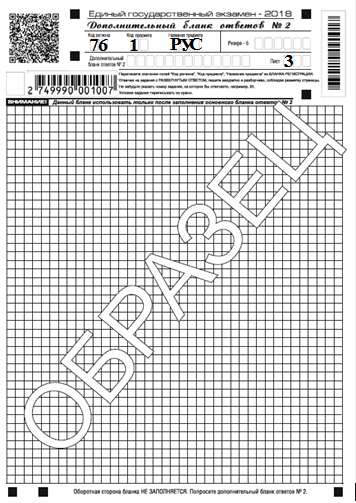 ОТВЕТ
Z
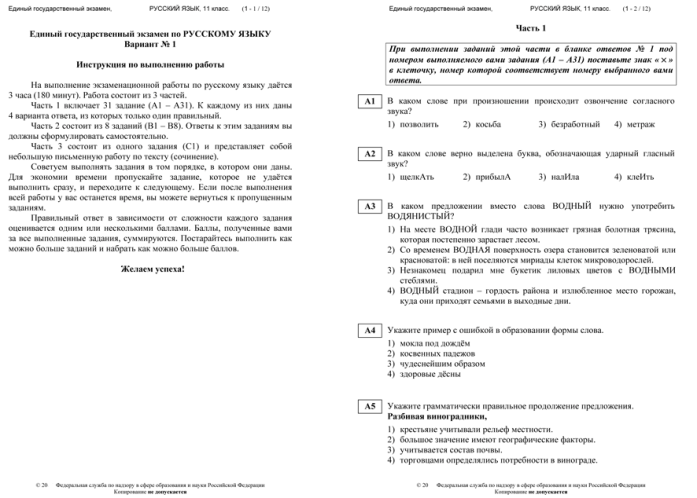 Черно-белые  односторонние бланки:
бланк регистрации
бланк ответов № 1
бланк ответов № 2 лист 1
бланк ответов № 2 лист 2
КИМ
Контрольный лист
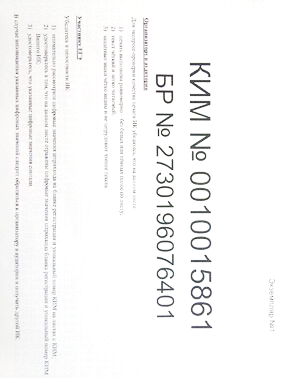 Спасибо за внимание!
Главный специалист отдела 
организации итоговой аттестации 
и мониторинга качества образования  
Смирнова Татьяна Александровна,
8(8452) 28-90-66 
smirnova@coikko.ru
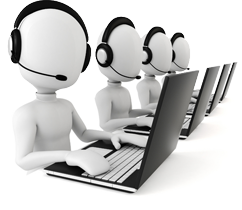